Architecture and Usages of Accelio
Eyal Salomon 
Mellanox Technologies
2014 OFA Developer Workshop
Sunday, March 30 - Wednesday, April 2, 2014
Monterey CA
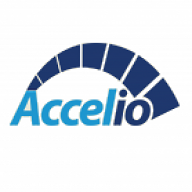 What is Accelio in a Nutshell
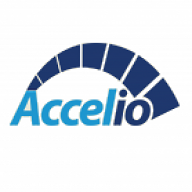 High-performance, Transport independent, Simple to useReliable Messaging and RPC Library for Accelerating applications

Support User space, Kernel, C/C++, Java, Python (Future) bindings 
Optimal usage of CPU and Network hardware resources 
Built in fault-tolerance, transaction reliability, and load-balancing
Integrated into OpenSource (e.g. HDFS, Ceph), and Commercial Storage/DB products in-order to accelerate its transport with minimal development/integration effort 
OpenSource Community project from the ground up: 
Site: http://accelio.org
Code in: http://github.com/accelio
Project/Bug tracking: http://launchpad.net/accelio
March 30 – April 2, 2014	2014 OFA Developer workshop
2
Accelio Goal
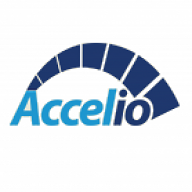 Goal: Provide an easy to use, reliable, scalable, and high performance data/message delivery middleware that maximize efficiency of modern CPU and NIC hardware

Key features:
Focus on high-performance asynchronous APIs 
Reliable message delivery (end to end) 
Request/Response (Transaction) or Send/Receive models
Provide connection and resource abstraction to max scalability and availability 
Maximize multi-threaded application performance with dedicated HW resources per thread 
Designed to maximize the benefits of RDMA, hardware offloads, and Multi-core CPUs 
Will support multiple transport options (RDMA, TCP, ..) 
Native support for service and storage clustering/scale-out 
Small message combining
Simple and abstract API
March 30 – April 2, 2014	 2014 OFA Developer workshop
3
Accelio Architecture
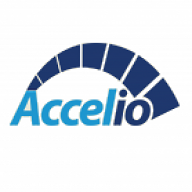 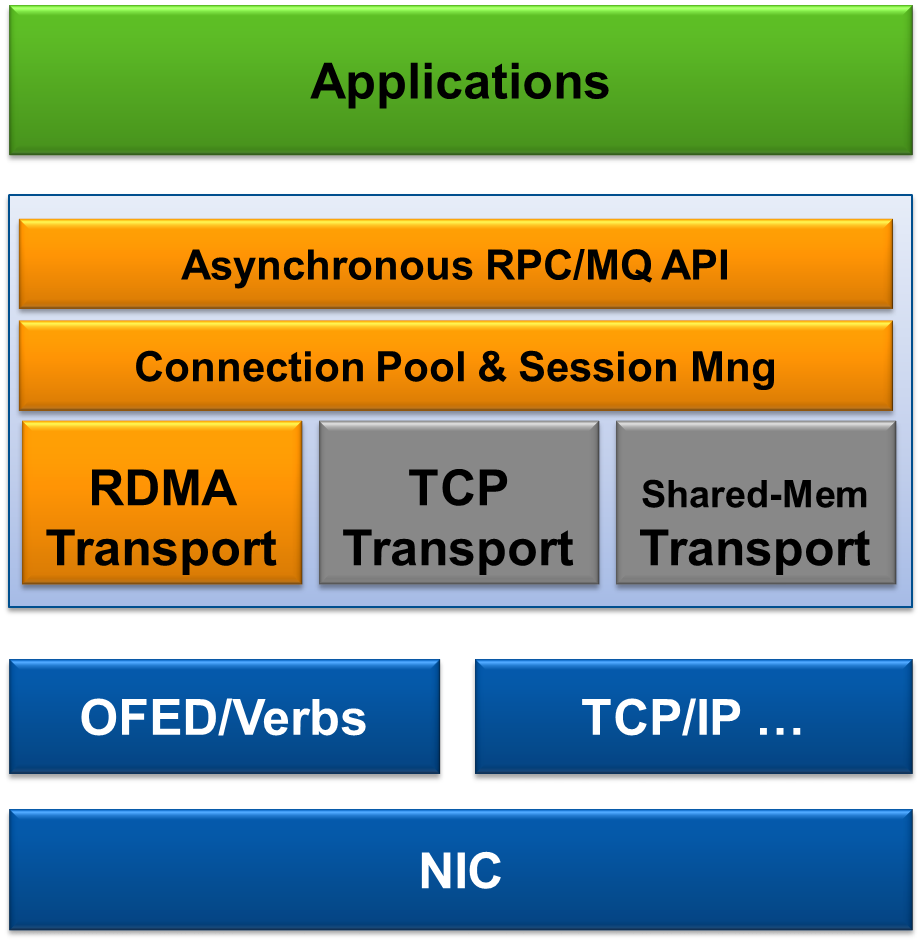 Abstract, Easy to use API
Use multiple connections per session:
maximize CPU core usage/parallelism
High-availability & Migration
Scale network bandwidth
Pluggable Transports:
Code once for multiple HW options
Seamlessly use RDMA
March 30 – April 2, 2014	 2014 OFA Developer workshop
4
High Level Transaction Flow
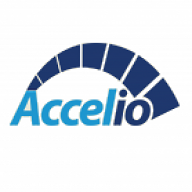 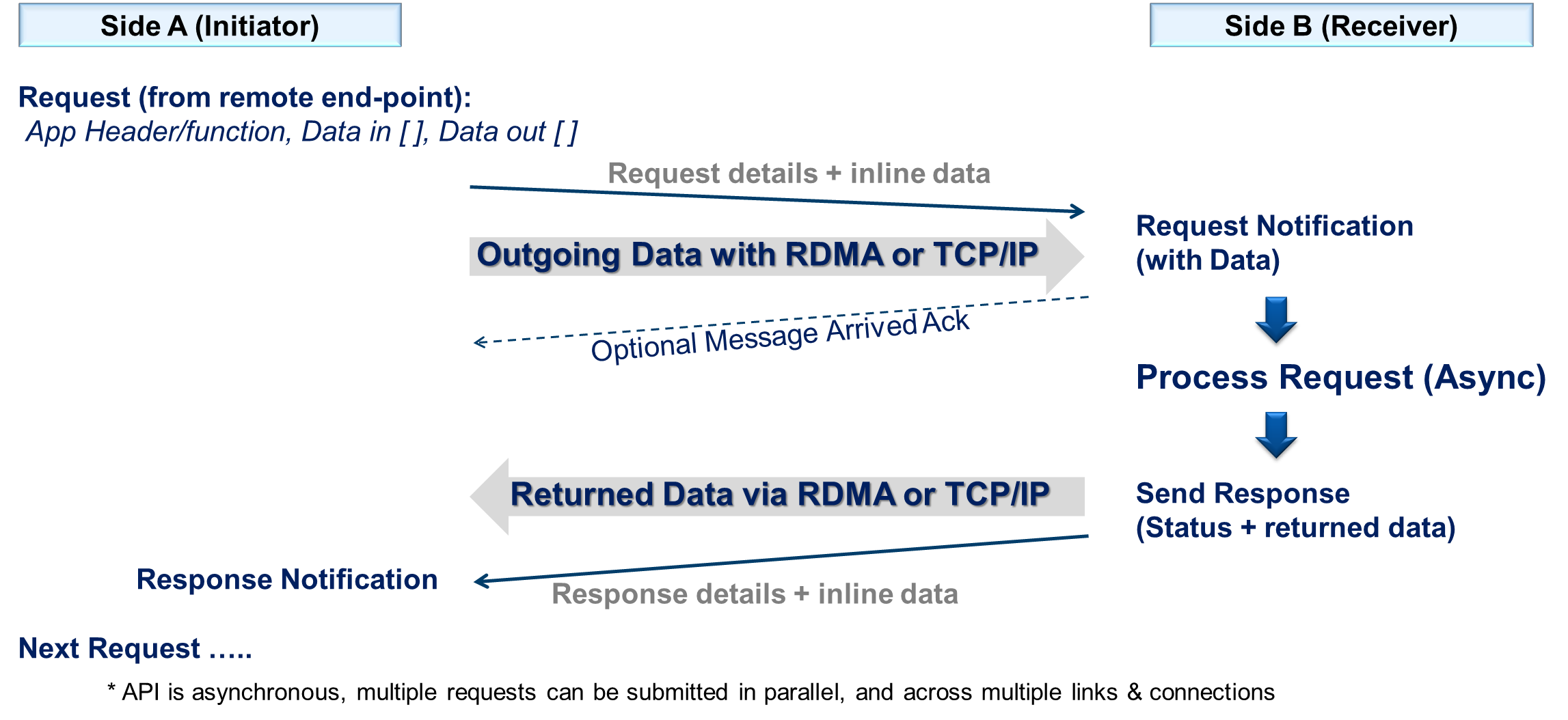 March 30 – April 2, 2014	 2014 OFA Developer workshop
5
Accelio Example - Hello Client
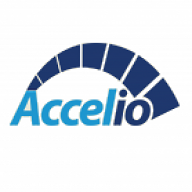 int main(int argc, char *argv[])
{
struct … 

/* open one thread context set the polling timeout */
ctx = xio_context_create(NULL, 0);

/* create a session and connect to server */
session = xio_session_create(XIO_SESSION_CLIENT,  &attr, url, 0, 0, 								       &session_data);

session_data.conn = xio_connect(session, ctx, 0, NULL, &session_data);
…
xio_send_request(session_data.conn, session_data.req);

/* run the default xio main loop */
xio_context_run_loop(ctx, XIO_INFINITE);

/* normal exit phase */
xio_context_destroy(ctx);

return 0;
}
March 30 – April 2, 2014	 2014 OFA Developer workshop
6
Accelio Example - Hello Client
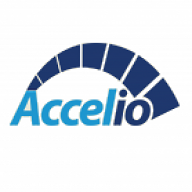 int on_session_event(struct xio_session *session, struct xio_session_event_data *event_data,
			       void *cb_user_context)
{	
   switch (event_data->event) {
	case XIO_SESSION_CONNECTION_TEARDOWN_EVENT:
             xio_connection_destroy(event_data->conn);
	break;
	case XIO_SESSION_TEARDOWN_EVENT:
             xio_session_destroy(session);
	break;
    }
    return 0;
}
int on_response(struct xio_session *session, struct xio_msg *rsp, int more_in_batch, 
		     void *cb_prv_data)
{
struct …

process_response(rsp); /* process the incoming message, send a new one */

xio_release_response(rsp); /* acknowledge xio that response resources can be recycled */
…
xio_send_request(session_data.conn, session_data.req);

return 0;
}
March 30 – April 2, 2014	#OFADevWorkshop
7
Accelio Example - Hello Server
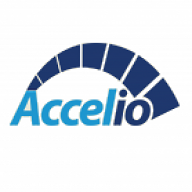 int main(int argc, char *argv[])
{
struct … 


/* create thread context for the server */
ctx	= xio_context_create(NULL, 0);

/* bind a listener server to a portal/url */
server = xio_bind(ctx, &server_ops, url, NULL, 0, &server_data);

xio_context_run_loop(ctx, XIO_INFINITE);

/* normal exit phase */
xio_unbind(server);
xio_context_destroy(ctx);

return 0;
}
March 30 – April 2, 2014	 2014 OFA Developer workshop
8
Accelio Example - Hello Server
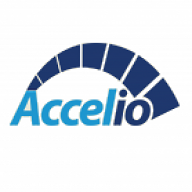 static int on_new_session(struct xio_session *session, struct xio_new_session_req 						 *req, void *cb_prv_data)
{
	/* accept new connection request */
	xio_accept(session, NULL, 0, NULL, 0);

	return 0;
}
static int on_new_request(struct xio_session *session, struct xio_msg *req, int more_in_batch, 					  void *cb_prv_data)
{
struct …

/* process request and send a response */
process_request(req);
/* attach the original request to response and send it */
response->request = req;

xio_send_response(response);

return 0;
}
March 30 – April 2, 2014	#OFADevWorkshop
9
Accelio Integration With Other Applications/Projects
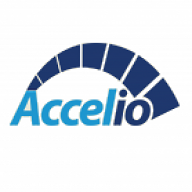 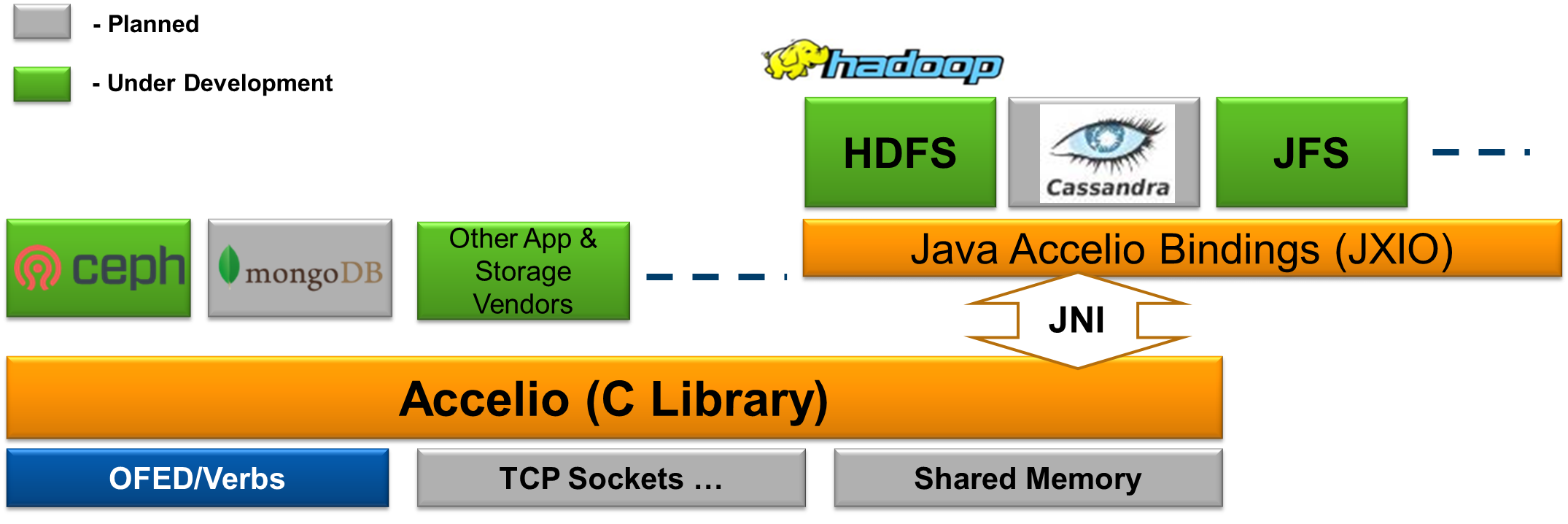 Accelio is adopted as the high-performance, low-latency, Reliable Messaging/RPC library for variety Open-Source and Commercial products, customer projects  
Support multiple bindings (Kernel C, User Space C/C++, Java, Python (future))
March 30 – April 2, 2014	 2014 OFA Developer workshop
10
Use case 1: XNBD
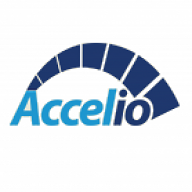 Accelio based network block device
Multi-queue implementation in the block layer for high performance
Utilizes Accelio’s facilities and features:
Hardware acceleration for RDMA
Zero data copy
Lockless design
Optimal CPU usage
Reliable message delivery
IO operation translation to libaio submit operations to remote device.
OpenSource Community project from the ground up: 
Code in: http://github.com/accelio/xnbd
Prerequisites:
Accelio 1.1 version and above.
Kernel version 3.13.1 and above.
March 30 – April 2, 2014	 2014 OFA Developer workshop
11
Use case 2: R-AIO Remote FileAccess Application Example
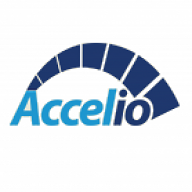 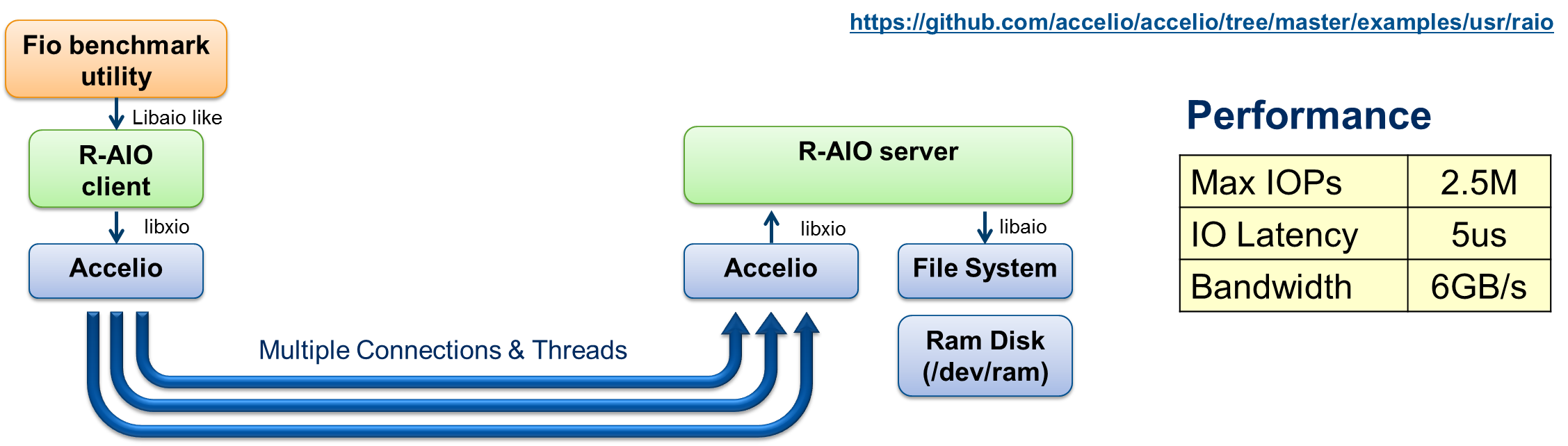 Provide access to a remote file system by redirecting libaio (async file IO) commands to a remote server (which will issue the IO and return the results to the client)
Deliver extraordinary performance to remote ram file (/dev/ram) 
Using 4 CPUs & HW QPs for parallelism 
Similar performance to local ram file access (i.e. minimal degradation due to communication)
March 30 – April 2, 2014	 2014 OFA Developer workshop
12
Use case 3: JXIO
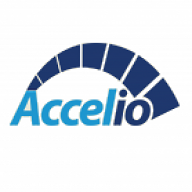 JXIO provides the first RDMA API in JAVA
JXIO is a Java wrapper of Accelio library
Open source project: https://github.com/accelio/JXIO
Preserves Accelio’s zero copy and performance all the way
Every C struct in Accelio is represented by a matching Java class
Provides 1.5M transactions per second (in Java)
Reliable message delivery
Low memory footprint
Essential component in Mellanox’s HDFS RDMA acceleration solution
March 30 – April 2, 2014	 2014 OFA Developer workshop
13
Test Configuration
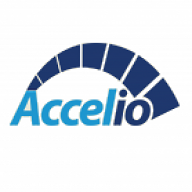 Server
HP ProLiant DL380p Gen8
2 x Intel(R) Xeon(R) CPU E5-2650 0 @ 2.00GHz
64 GB Memory 
Adapters 
ConnectX3-Pro VPI (IB FDR or 40GbE)
ConnectIB 16x PCIe
OFED 2.1 
OS
RedHat EL 6.4
Kernel: 2.6.32-358.el6.x86_64
Test
Accelio I/O test utility in C, User space
Request/Responce transactions (RPC)
Over 1 or 2 ports, using auto load balancing based on threads
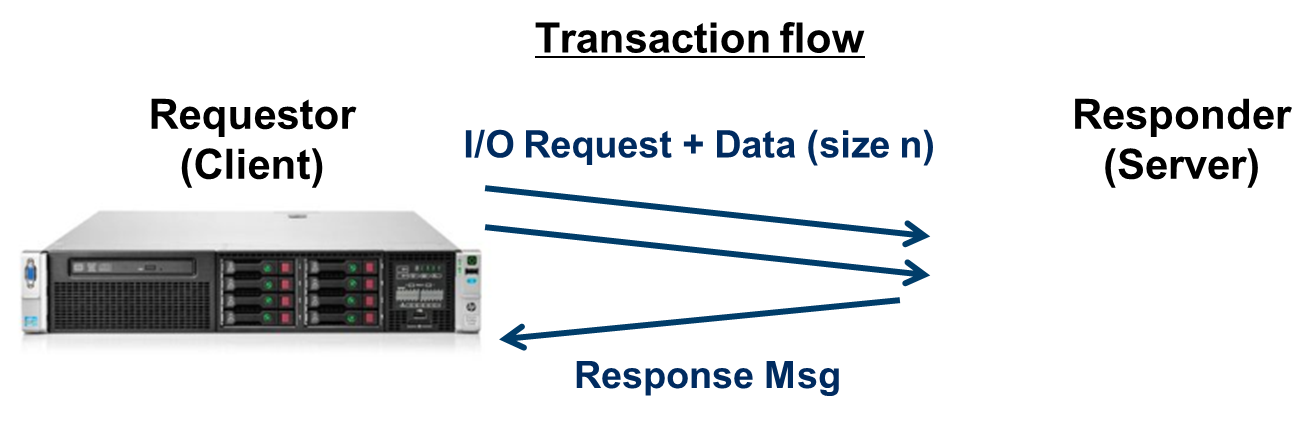 March 30 – April 2, 2014	#OFADevWorkshop
14
Bandwidth Results
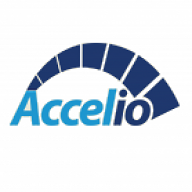 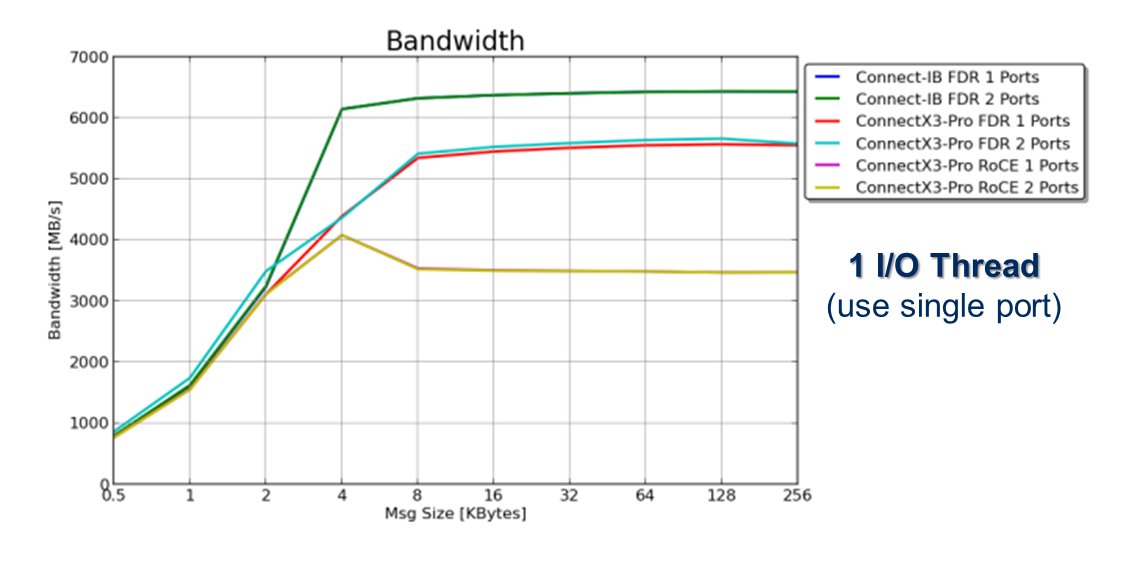 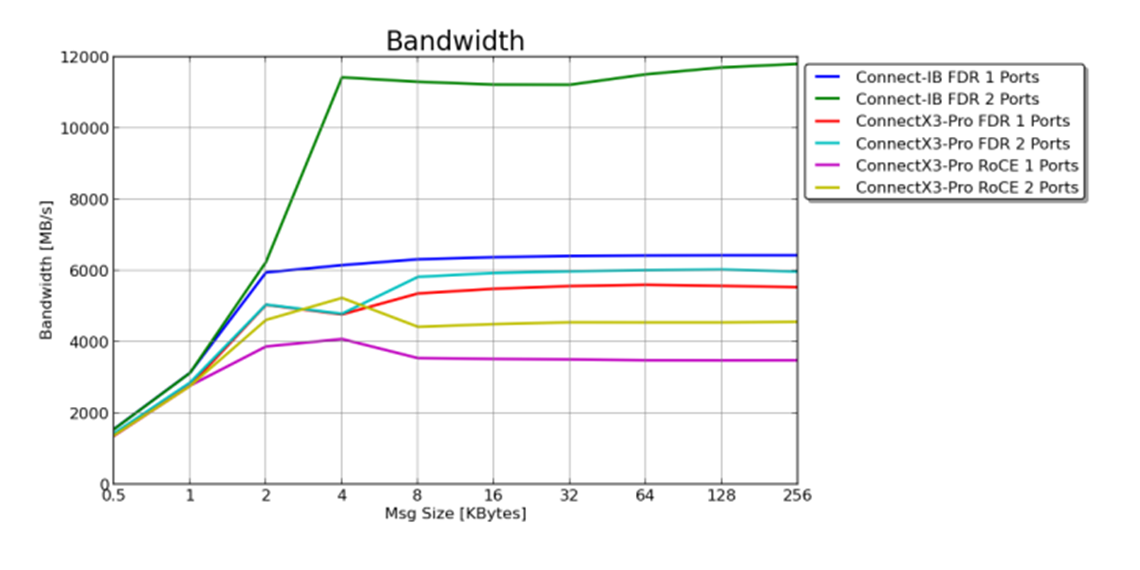 ~ 12GB/s with Connect-IB
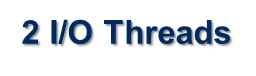 March 30 – April 2, 2014	#OFADevWorkshop
15
Transaction Per Second (IOP/s) Results
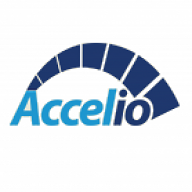 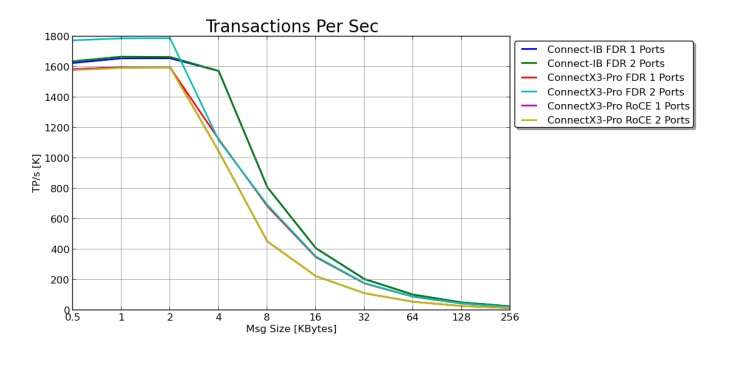 Hit Max Bandwidth
1 I/O Thread
(use single port)
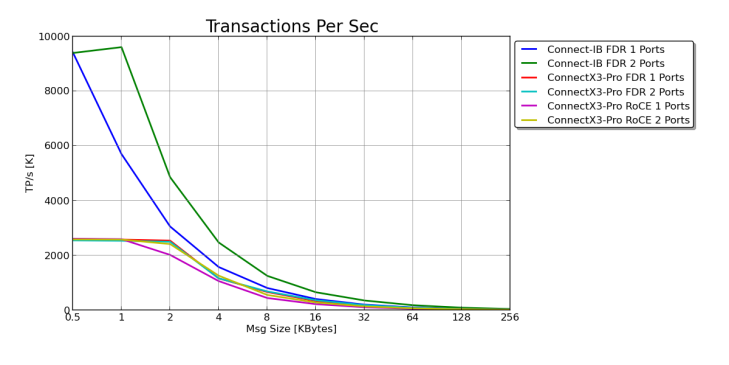 > 9M TP/s with Connect-IB
8 I/O Threads
March 30 – April 2, 2014	#OFADevWorkshop
16
Round Trip Latency (Request & Response) Results
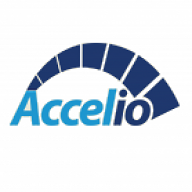 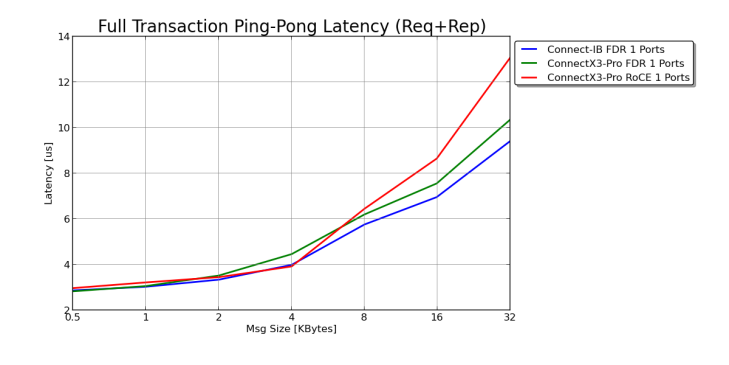 1 I/O Thread
Less than 3us in 1KB Messages
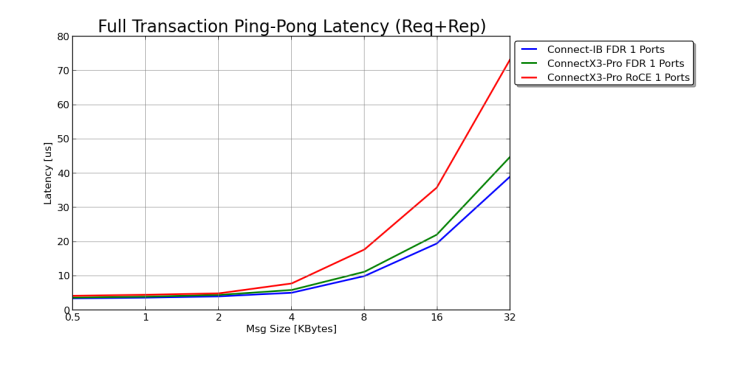 Hit Max Bandwidth
8 I/O Threads
March 30 – April 2, 2014	#OFADevWorkshop
17
Latency Under Maximum Load (Millions of Messages/Sec)
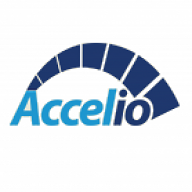 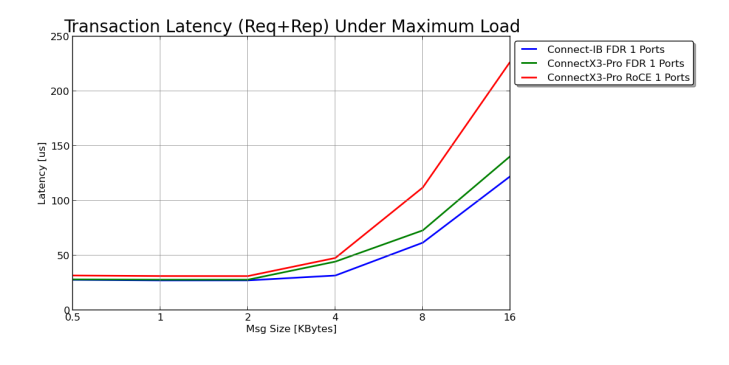 1 I/O Thread
(use single port)
30us @ 1.8M Messages/Sec
Hit Max Bandwidth
(Link become congested)
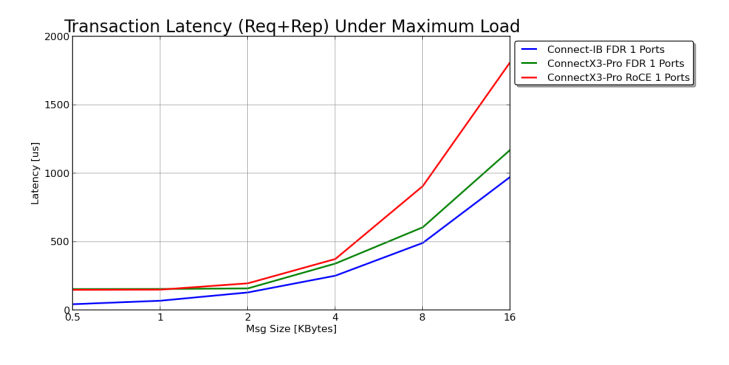 44us @ ~9M Messages/Sec
With Connect-IB
8 I/O Threads
March 30 – April 2, 2014	#OFADevWorkshop
18
Open source project
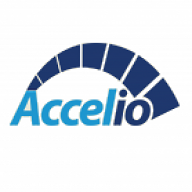 Initiated by Mellanox
Partnership 
Companies and Individuals are welcome to join the project and contribute

Web site: http://accelio.org
Code in: http://github.com/accelio
Project/Bug tracking: http://launchpad.net/accelio
Email: info@accelio.org
License: Dual BSD/GPLv2
March 30 – April 2, 2014	#OFADevWorkshop
19
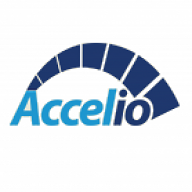 Thank You